Desigualdade de gênero no trabalho
Rafaela Cyrino
1789
1791
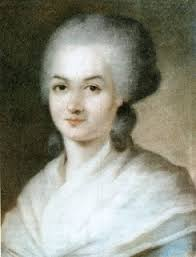 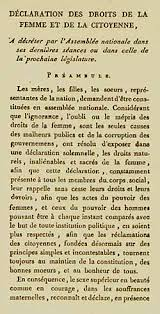 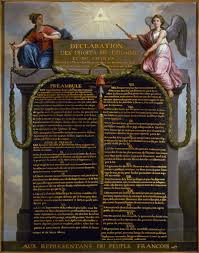 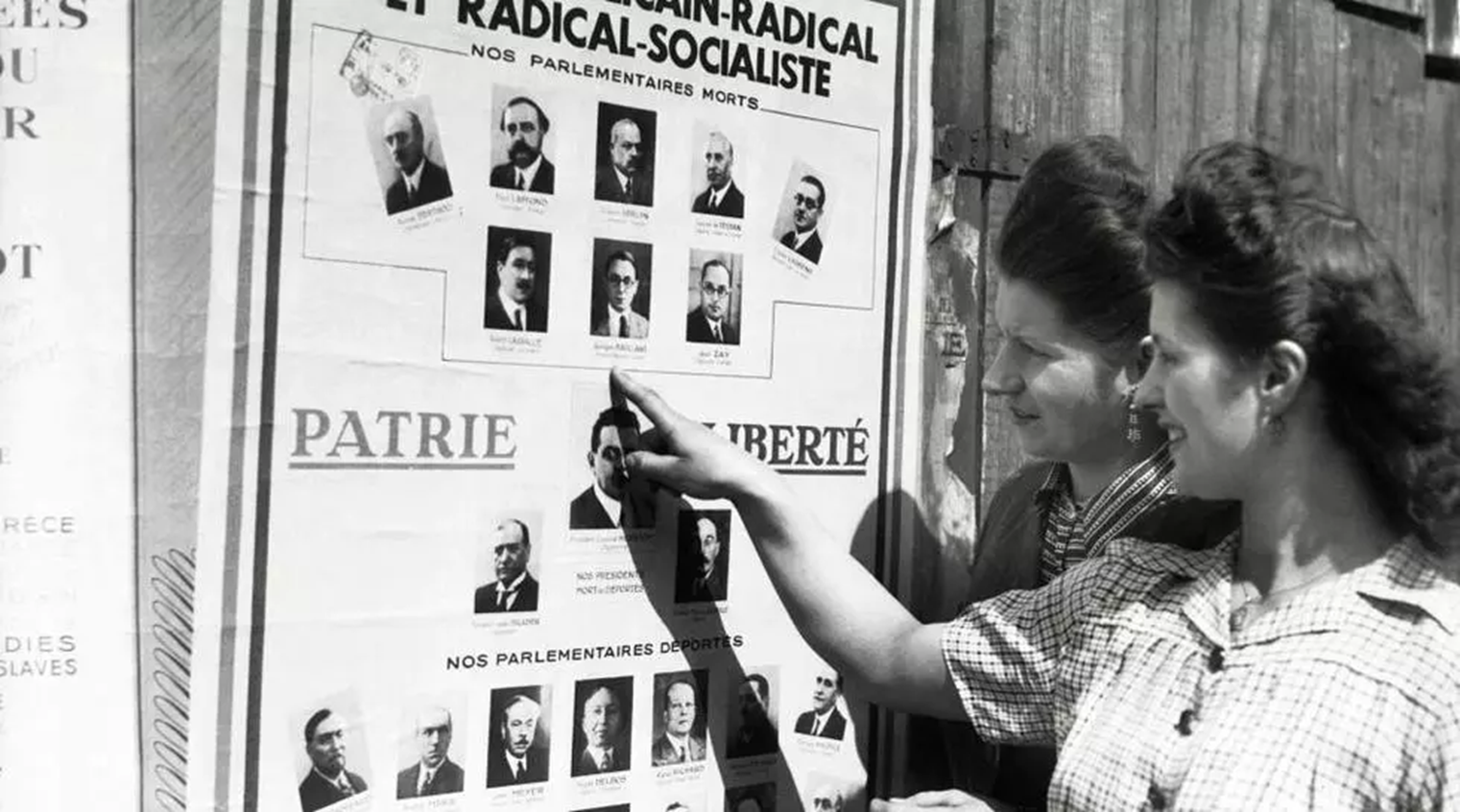 “Cada dona de casa lutava sozinha com ele, enquanto arrumava camas, fazia as compras, escolhia tecido para forrar o sofá, comia com os filhos sanduíches de creme de amendoim, levava os garotos para as reuniões de lobinhos e fadinhas e deitava-se ao lado do marido, à noite, temendo fazer a si mesma a silenciosa pergunta: «E' só isto?»” (FRIEDAN, p.17)
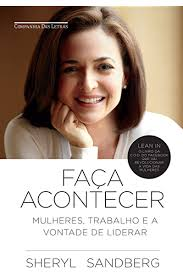 Empoderamento pelo consumo
“Nossa grande bandeira é, e sempre será, a defesa dos direitos femininos. Marie Claire continua sendo a revista da mulher inteligente, politizada, mas que também adora moda e beleza”. “ E, seguindo esse princípio, a edição de aniversário retrata as mulheres no humor e o denominado “novo feminismo” a partir de entrevistas e um ensaio fotográfico com Clarice Falcão, Dani Calabresa, Ingrid Guimarães, Julia Rabello, Sabrina Sato e Tatá Werneck
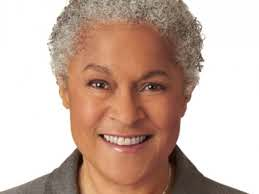 “Então, a questão em torno de “mulheres” é que você não pode falar de “mulheres” como uma categoria uniforme.”
-Patricia Hill Collins, em entrevista ao HuffPost Brasil
Lélia Gonzalez
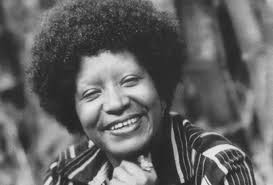 Origem da palavra Mucama (Dicionário Aurélio)

“A escrava negra moça e de estimação que era escolhida para auxiliar nos serviços caseiros ou acompanhar pessoas da família e que, por vezes, era ama de leite.”
Uber - Elas na direção
https://www.uber.com/pt-BR/blog/mulheres-na-direcao/
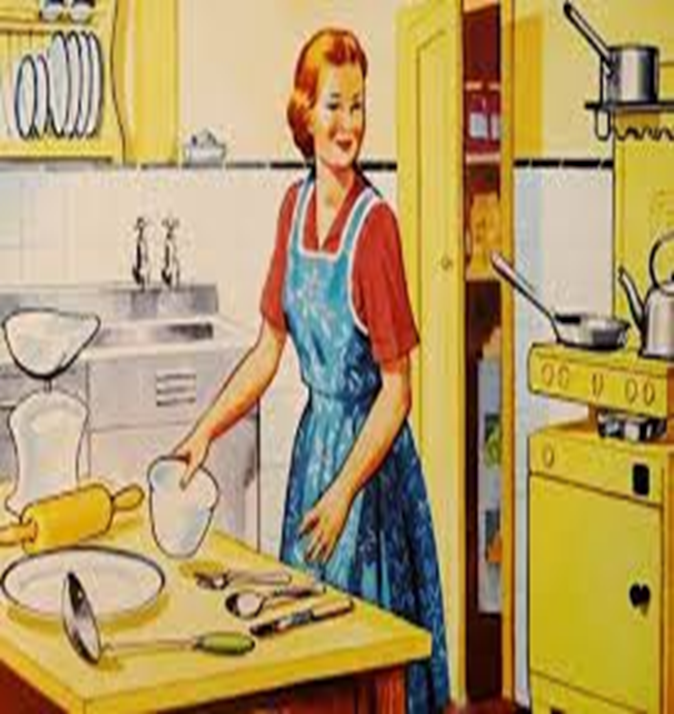 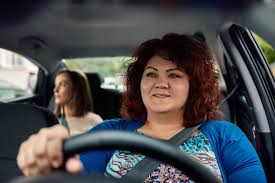 Gravatas Van Heusen (anos 50)“mostre a ela que este é um mundo de homem”
Camisas Van Heusen (1949)“É ousada”
Calça Dracon, Mr Leggs (anos 60)“É bom ter uma garota pela casa”
. Anúncio de 1960 da marca americana Chase & Sanborn: o destino de uma mulher caso seu marido ficasse sem café fresco
“Assopre a fumaça na cara e ela vai acompanhar você em qualquer lugar”.
(Tripalet, 1969)
Marisa: de mulher para mulher
https://www.youtube.com/watch?v=WOcczxhwSvE&feature=youtu.be
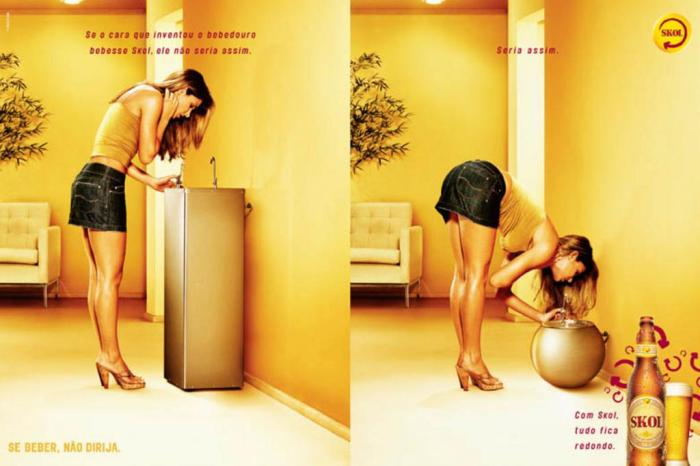 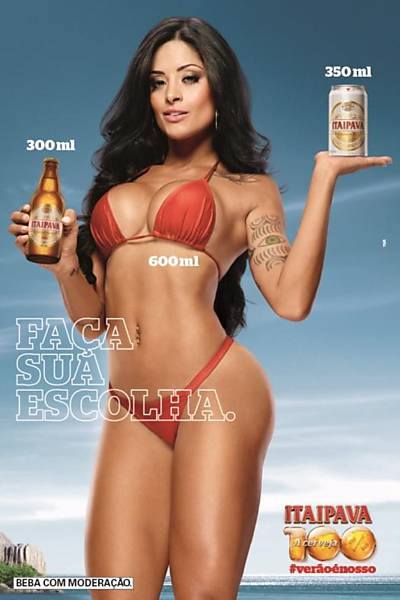 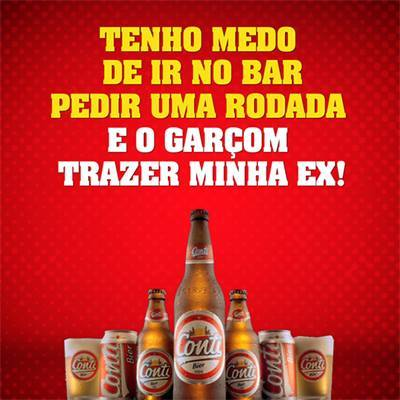 Mr Macs (2010)“Carne magra com uma parte superior crocante”
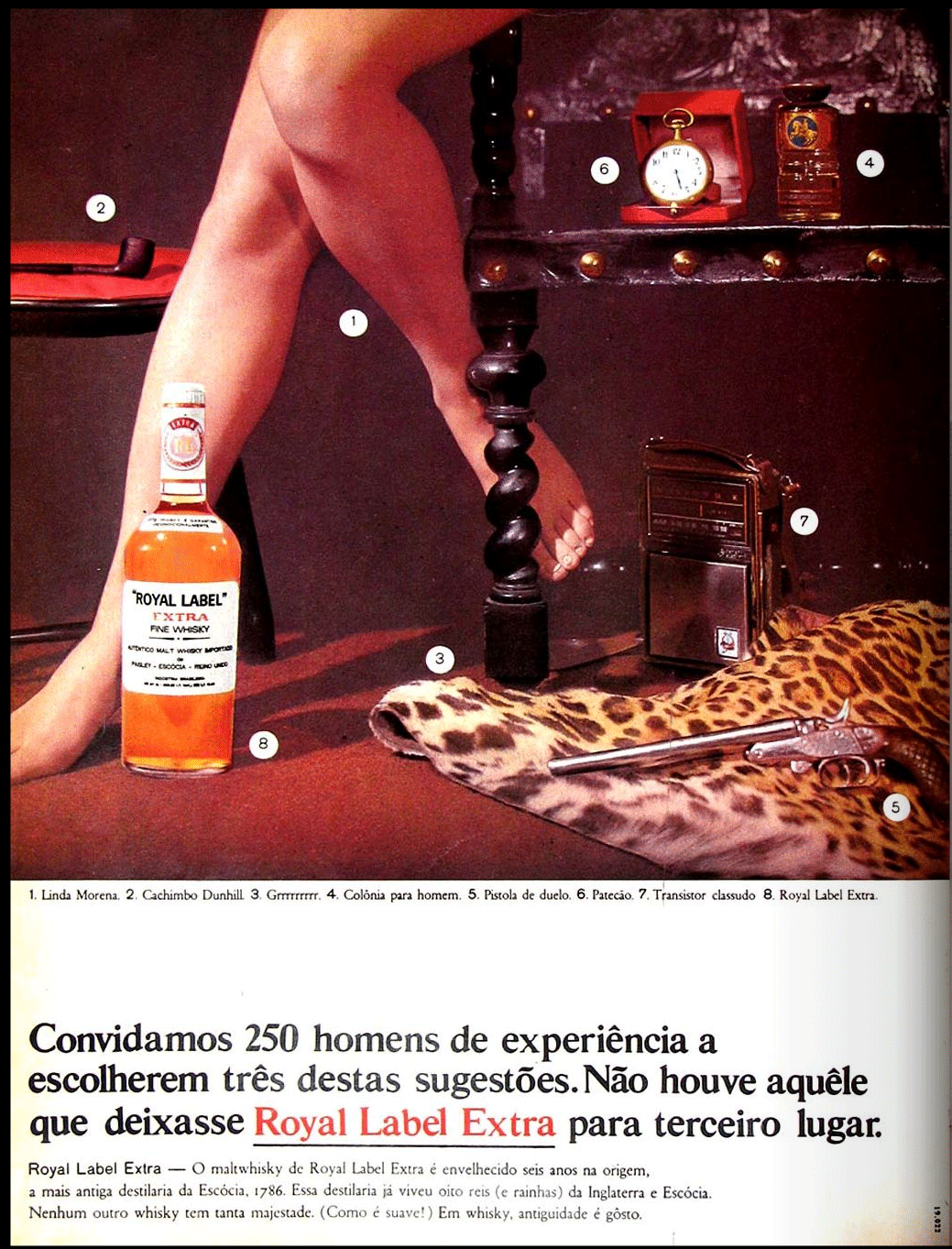 (Broomsticks, 1967)
Anúncio vetado da Natan polemiza a Internet (2002)
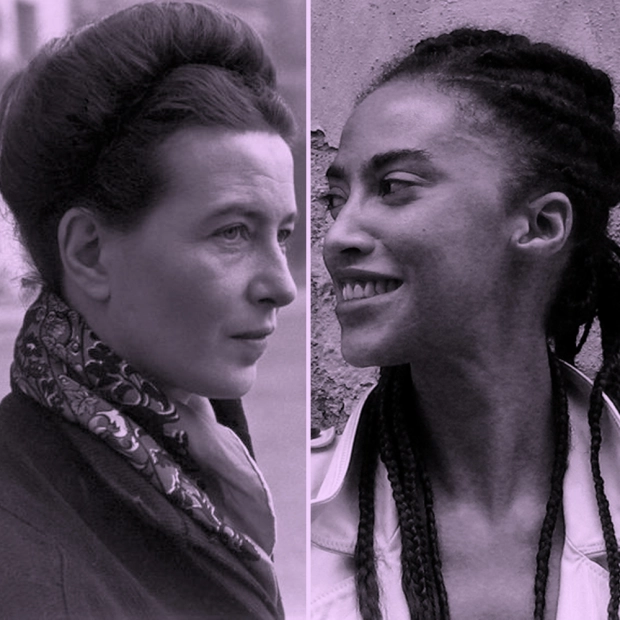 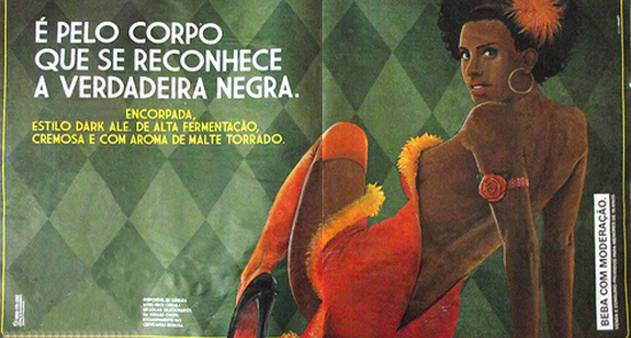 Du Loren, 2012
Bipolarização do emprego feminino
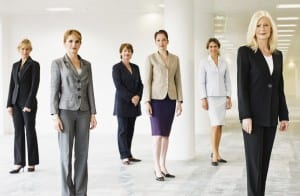 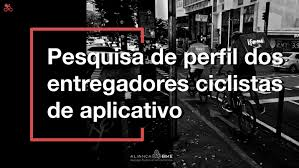 Quem são os entregadores?
“ Ele é brasileiro, homem, negro, entre 18 e 22 anos de idade, morador das periferias, com ensino médio completo, trabalha todos os dias da semana, de 9 a 10 h por dia, com ganho médio mensal de 922,00”
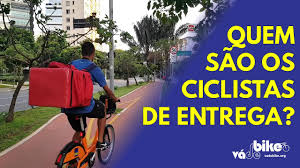